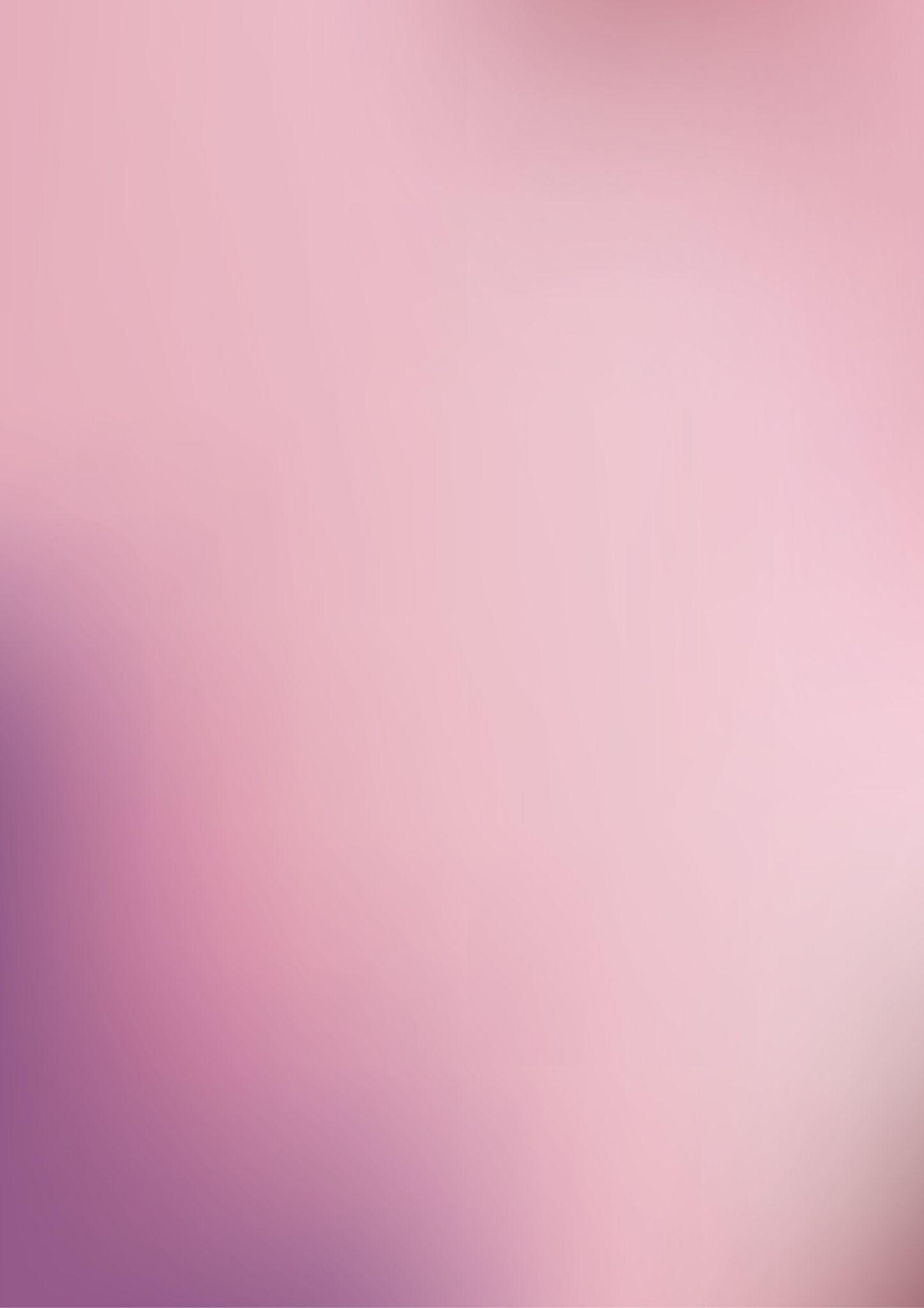 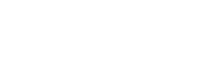 WEEKLY
AGENDA
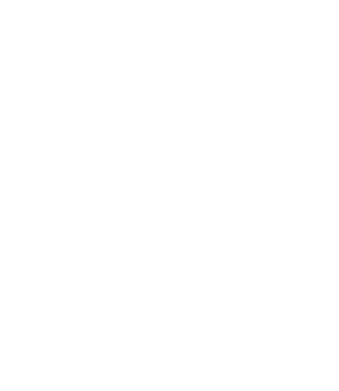 Meeting With Clients
Monday
Tuesday
Wednesday
Thursday
Friday
Saturday
Note
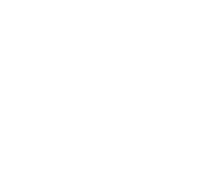